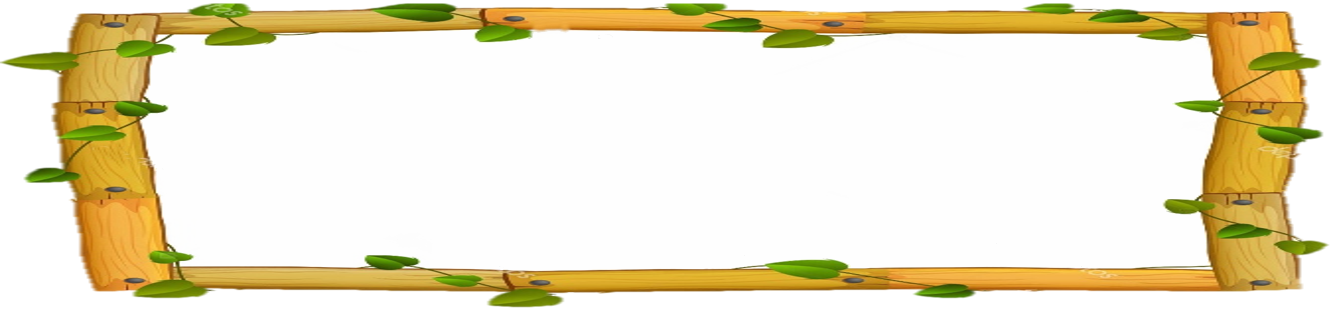 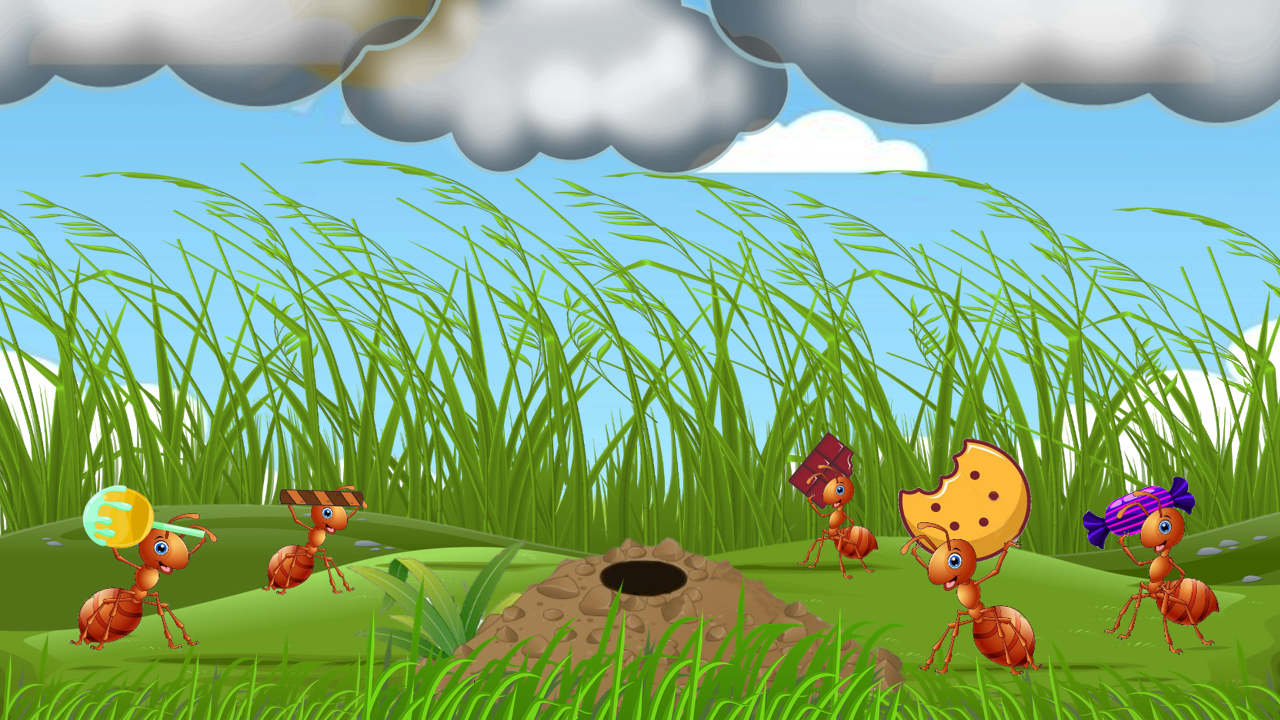 KIẾN VỀ TỔ
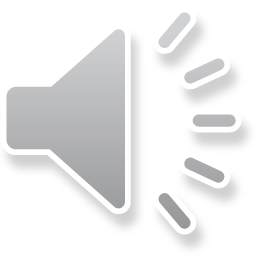 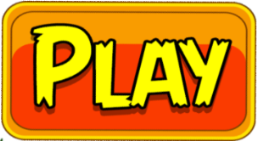 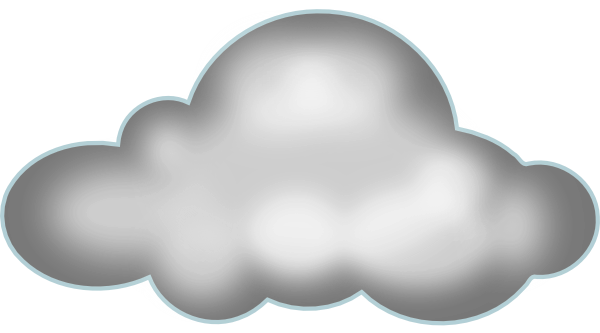 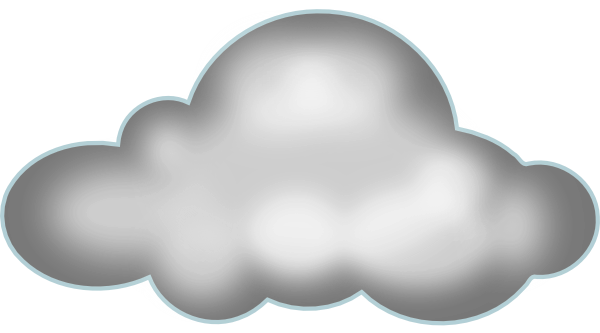 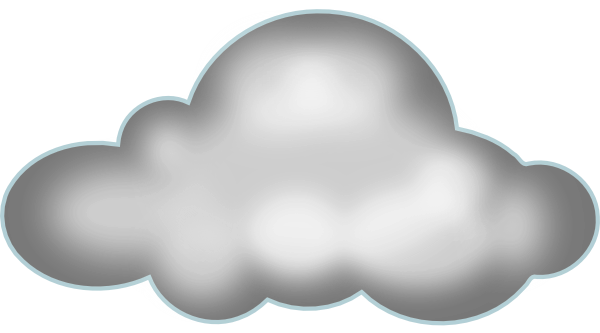 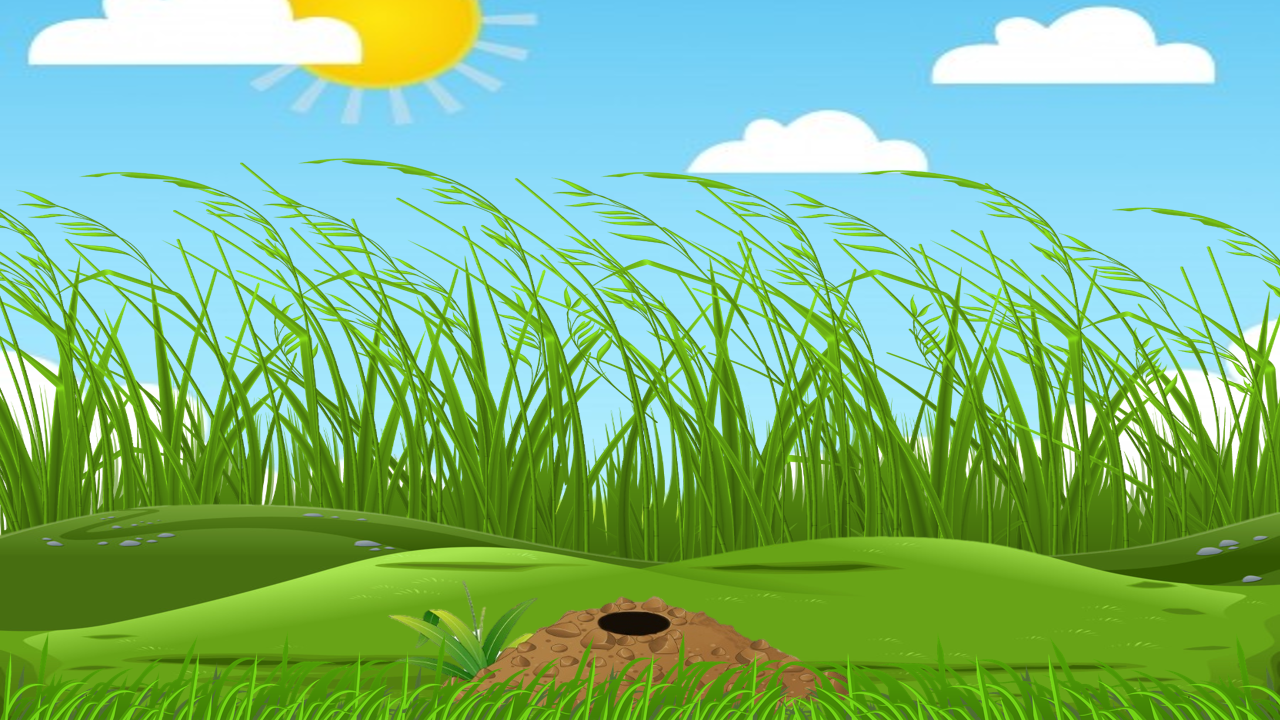 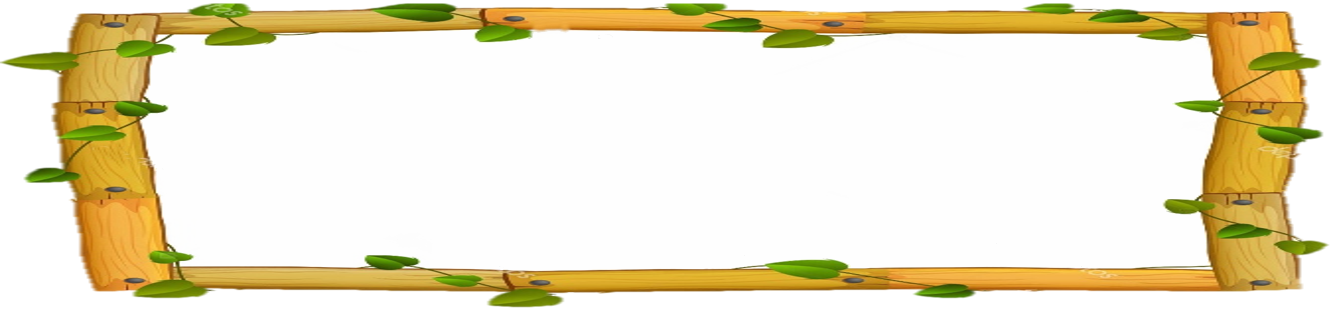 Hãy giúp các chú kiến mang thức ăn về tổ trước khi trời mưa 
bằng cách trả lời đúng các câu hỏi.
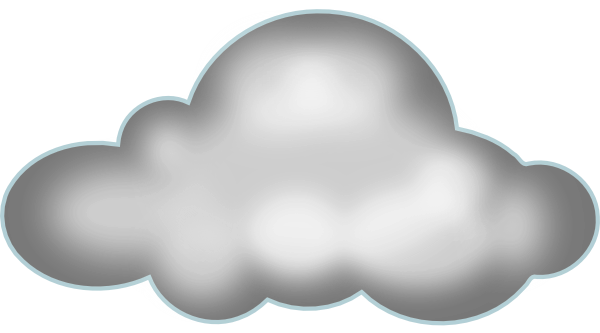 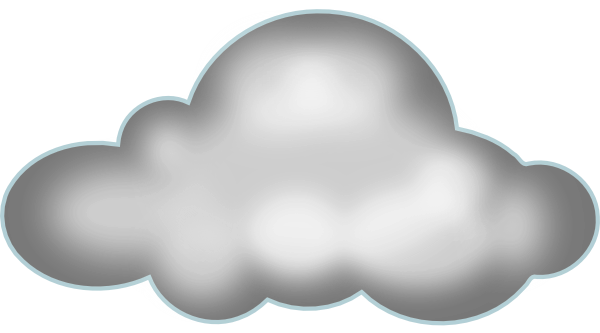 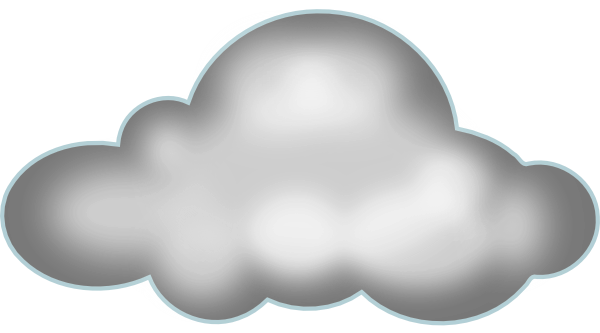 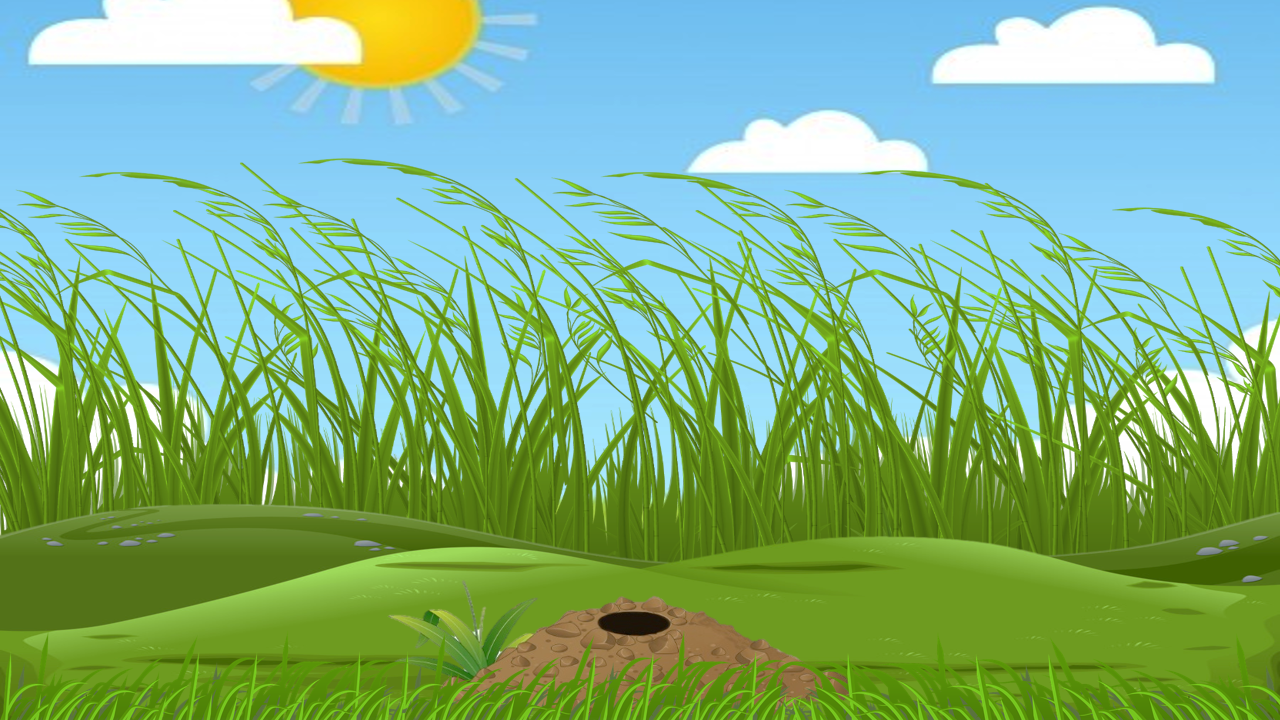 10
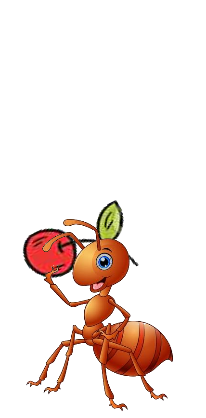 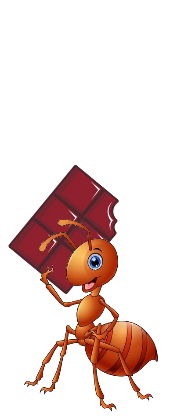 3
5
1
7
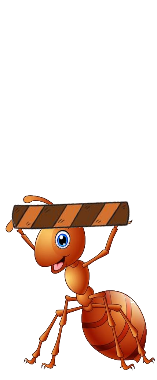 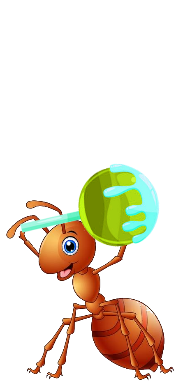 6
8
12
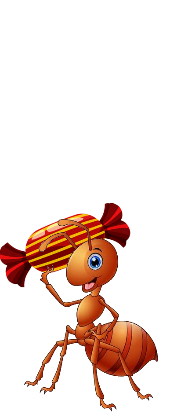 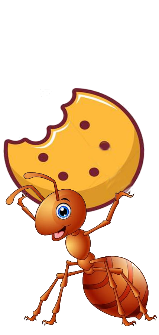 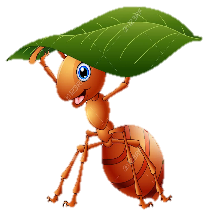 9
11
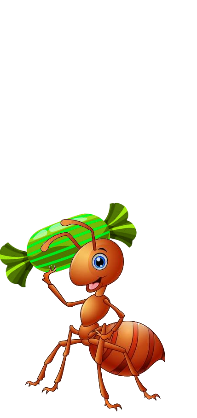 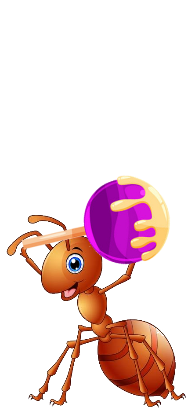 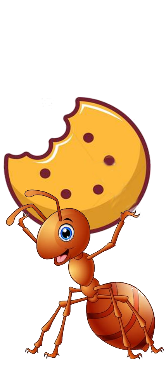 2
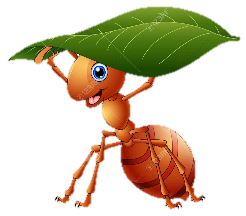 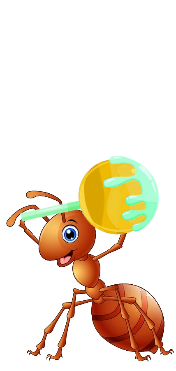 4
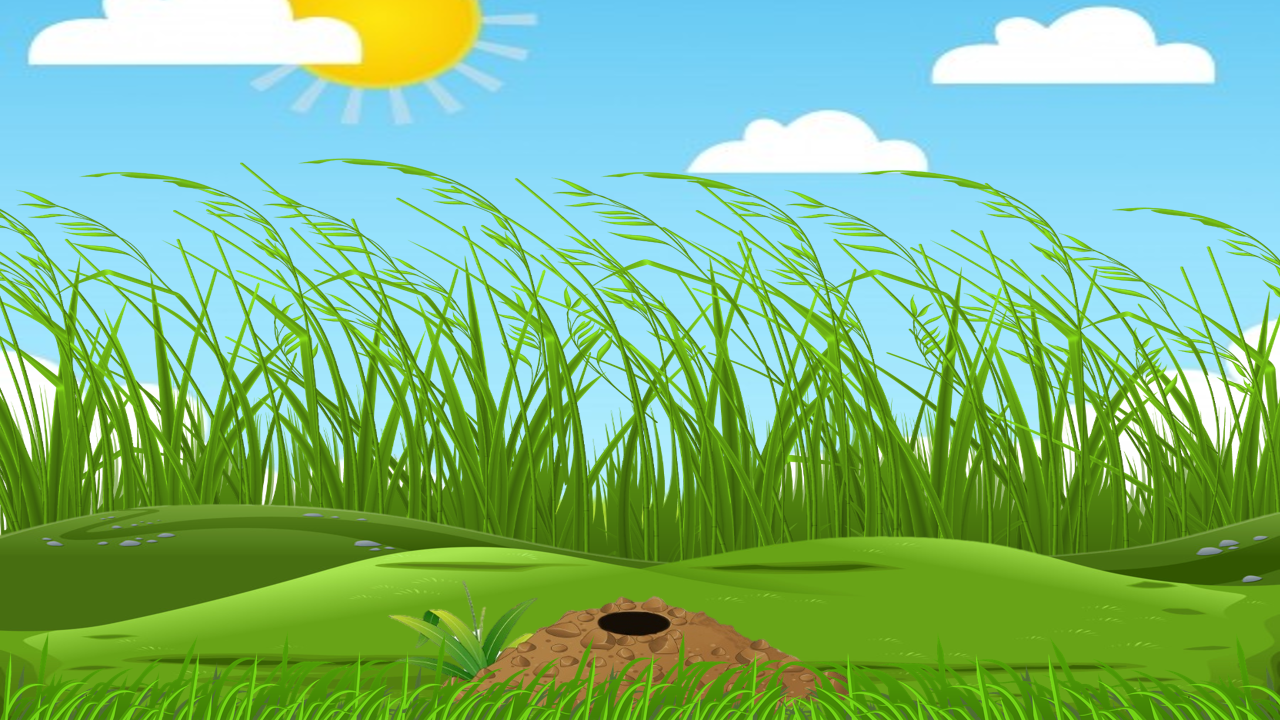 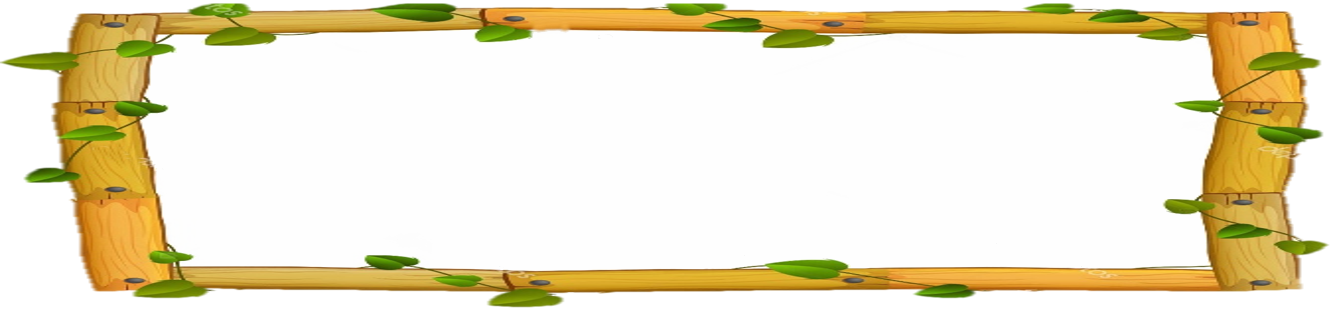 1
Thầy cô điền câu hỏi ở đây
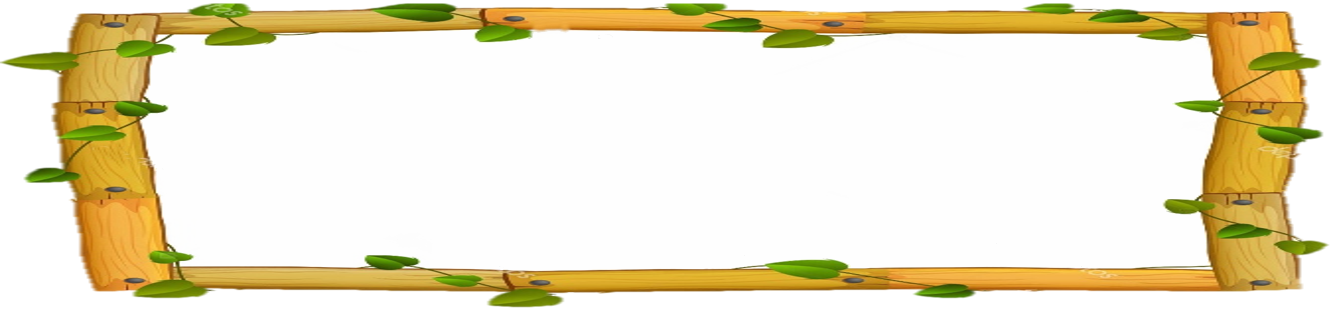 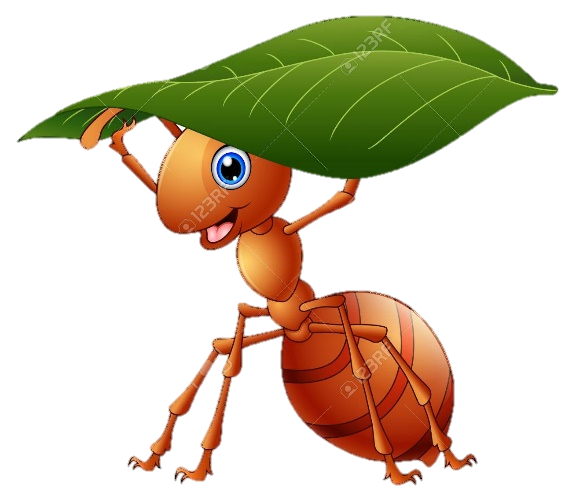 Đáp án
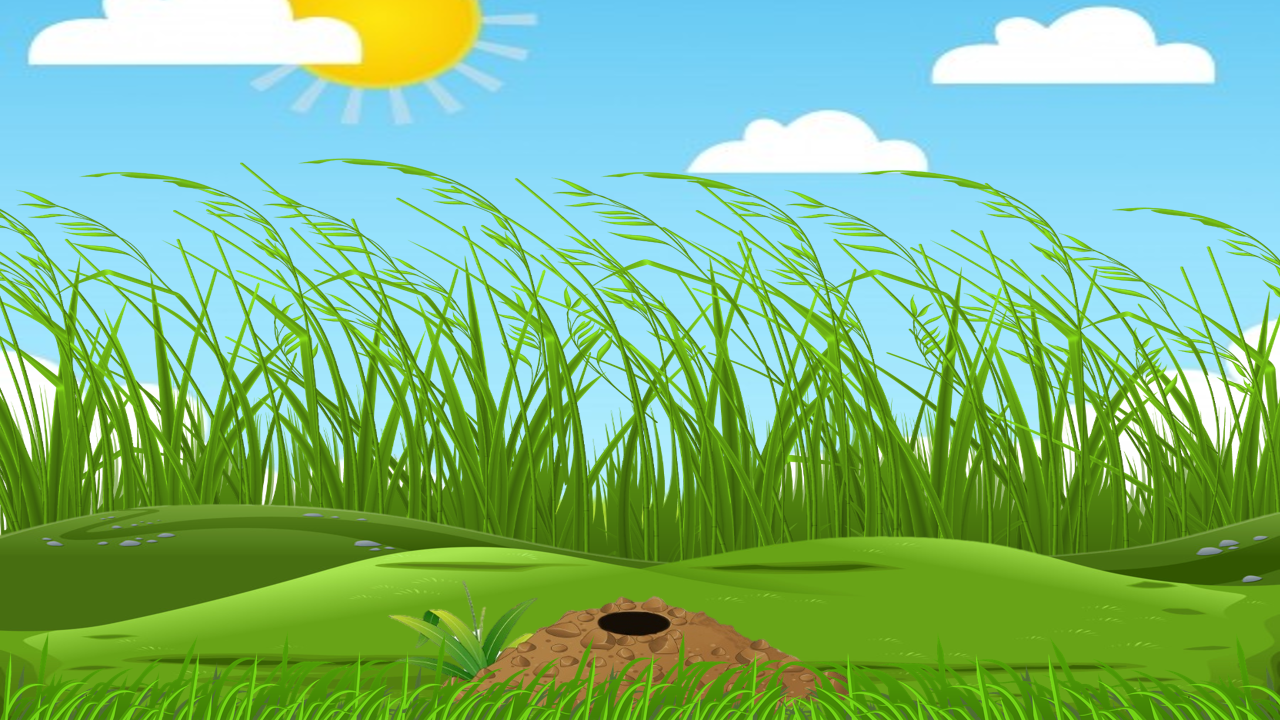 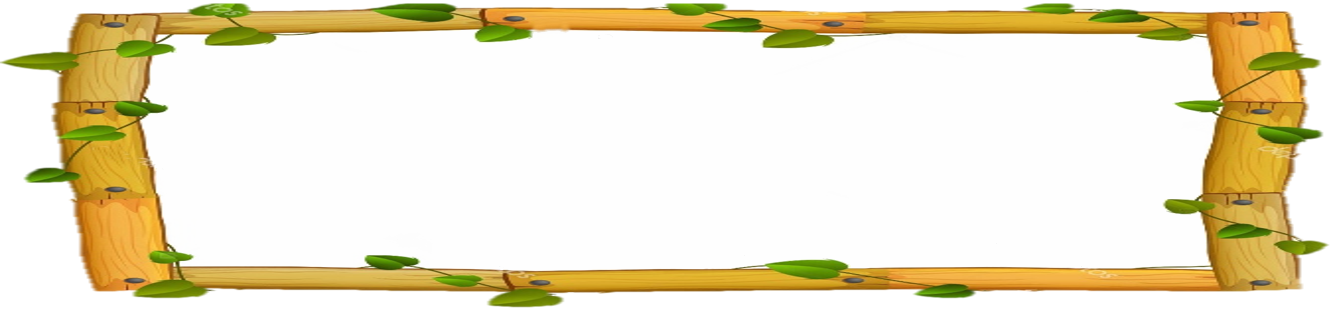 2
Thầy cô điền câu hỏi ở đây
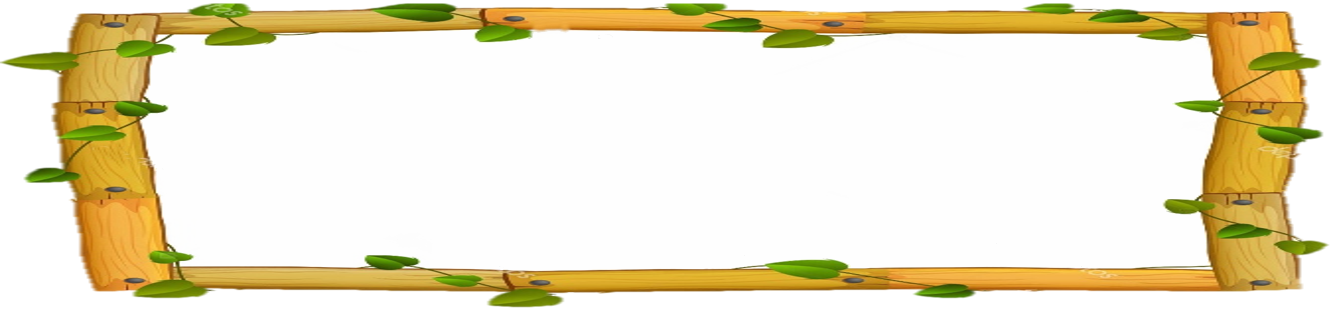 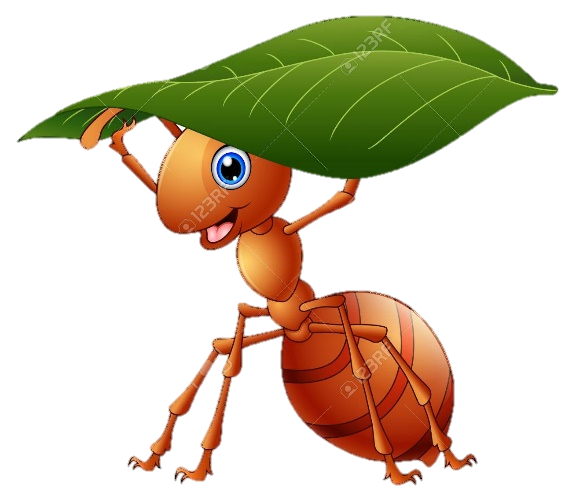 Đáp án
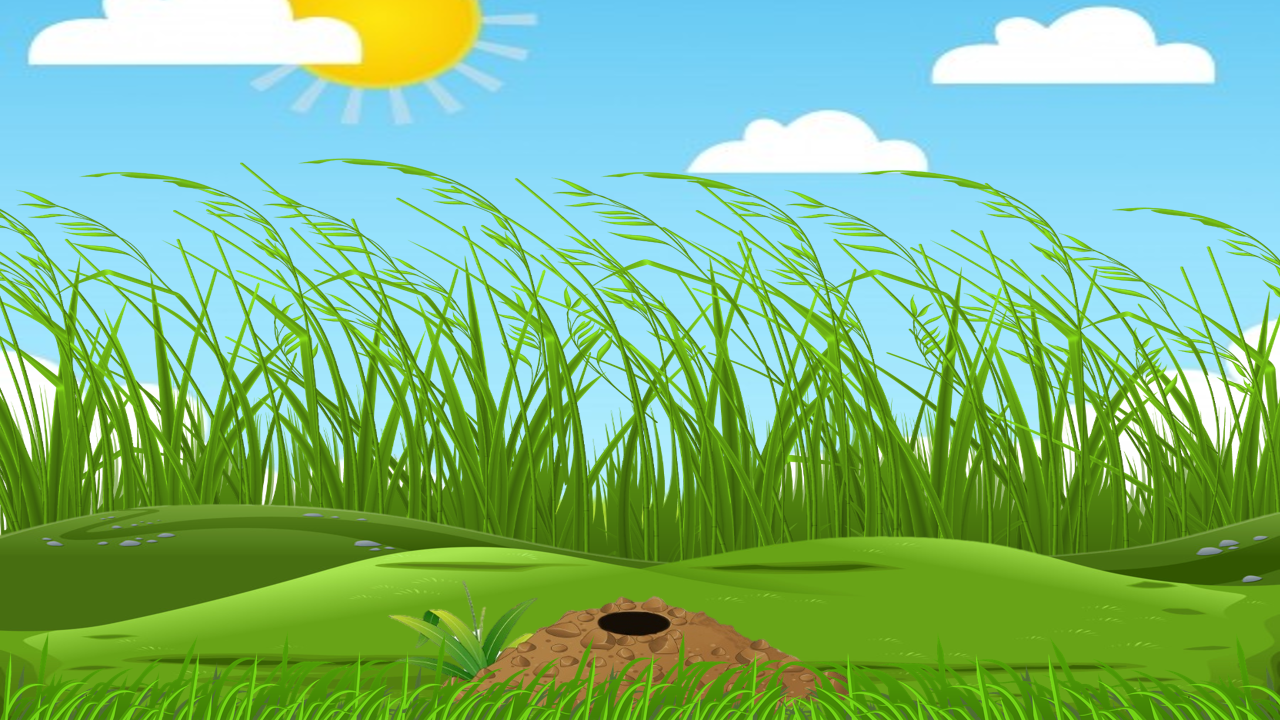 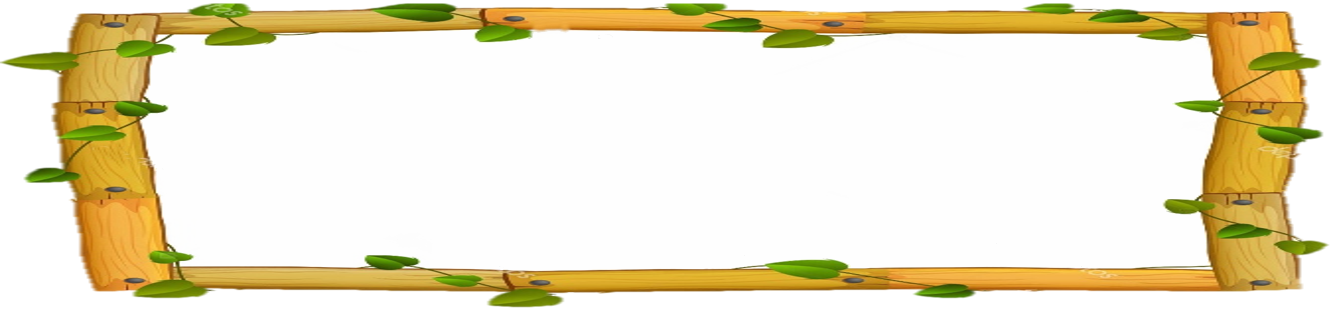 3
Thầy cô điền câu hỏi ở đây
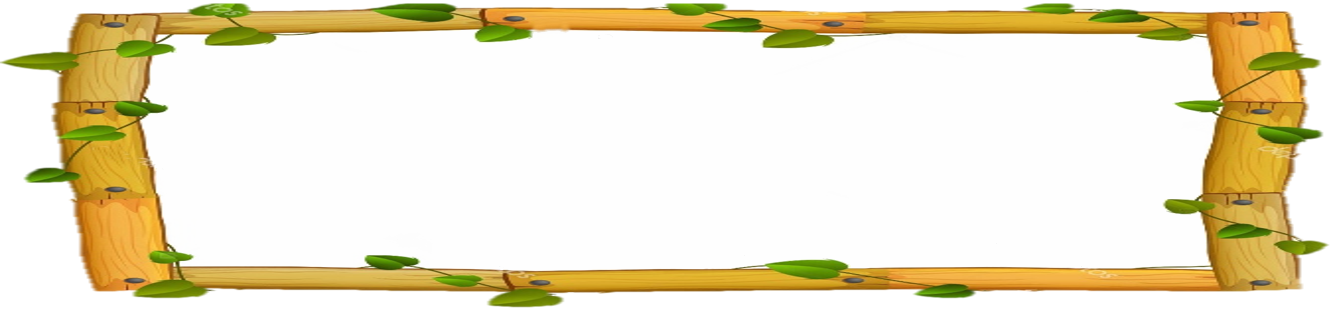 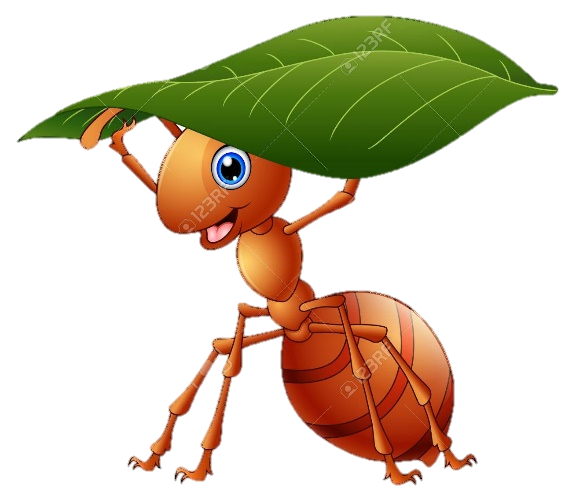 Đáp án
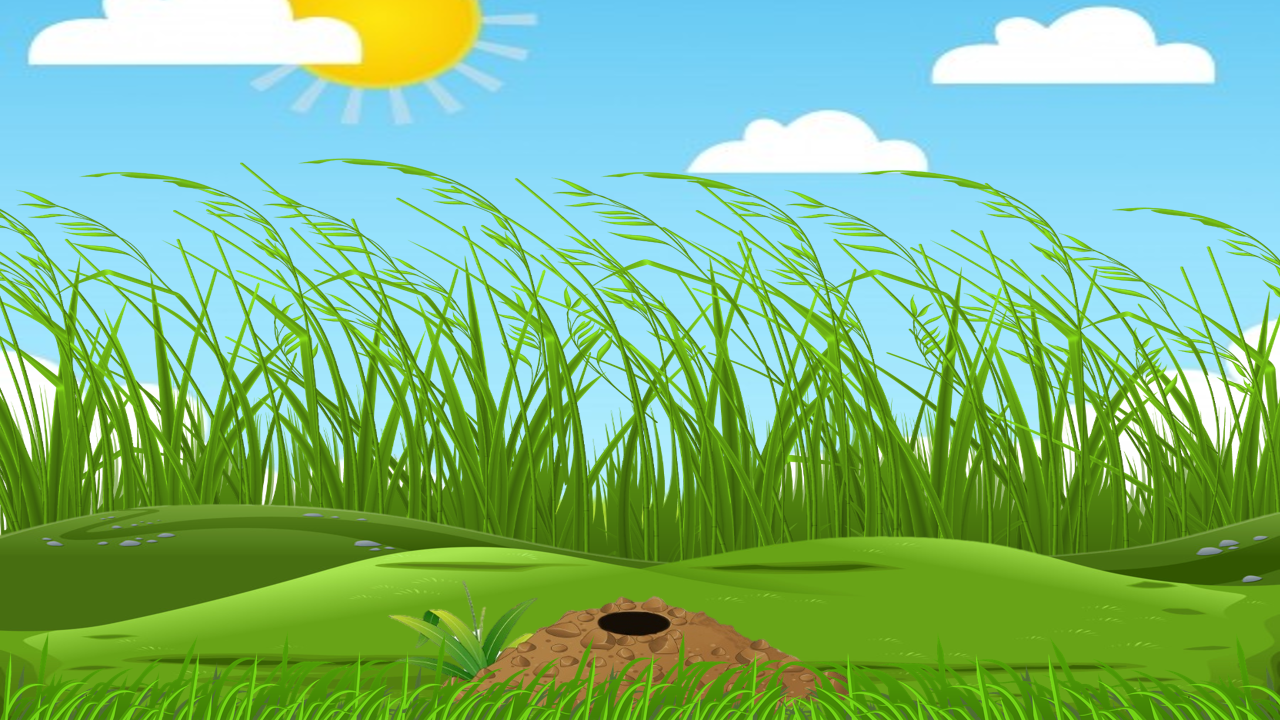 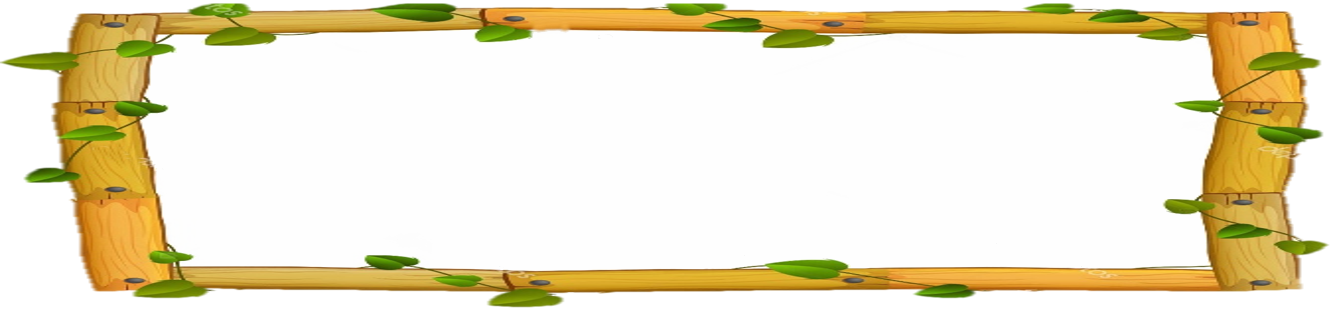 4
Thầy cô điền câu hỏi ở đây
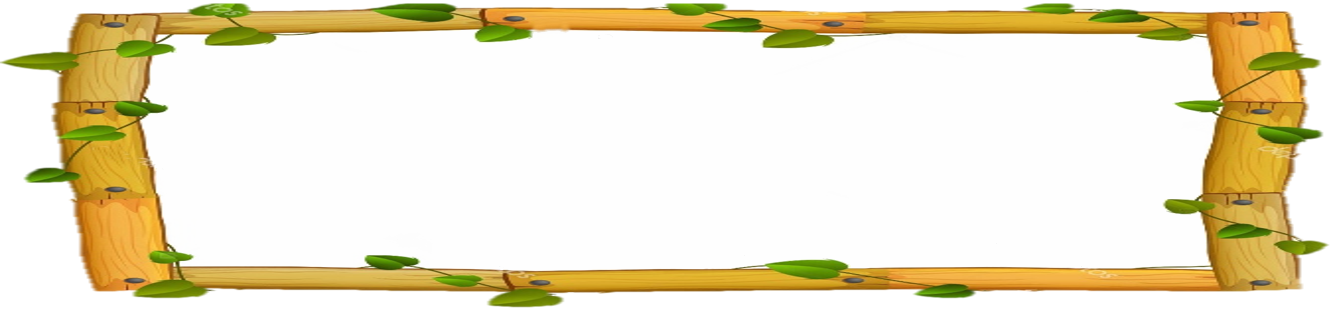 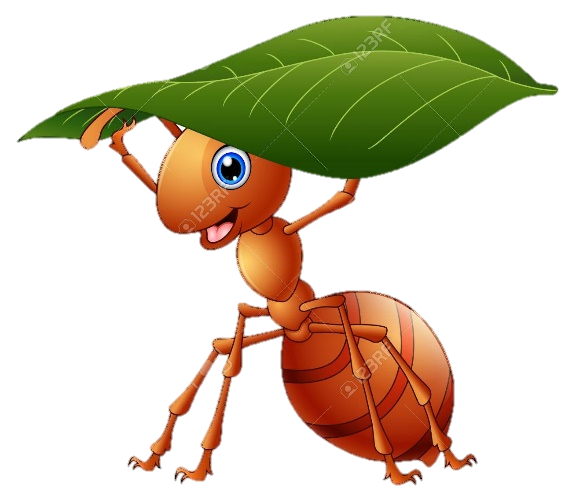 Đáp án
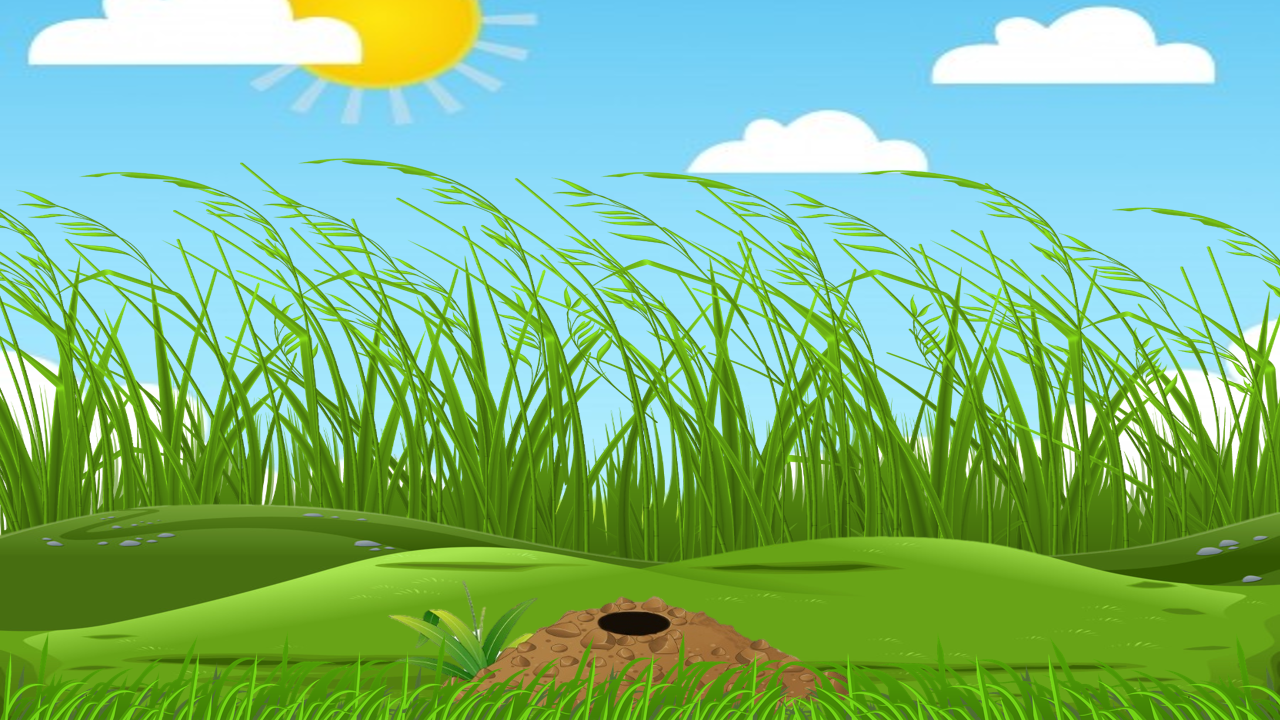 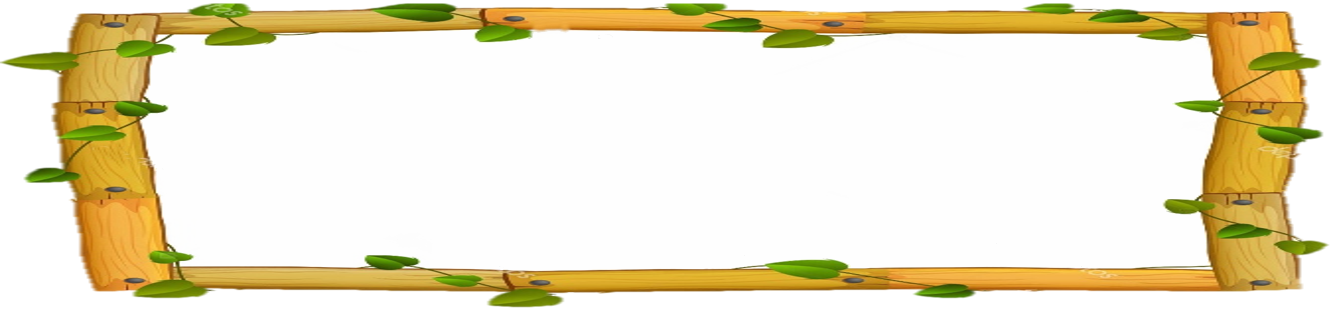 5
Thầy cô điền câu hỏi ở đây
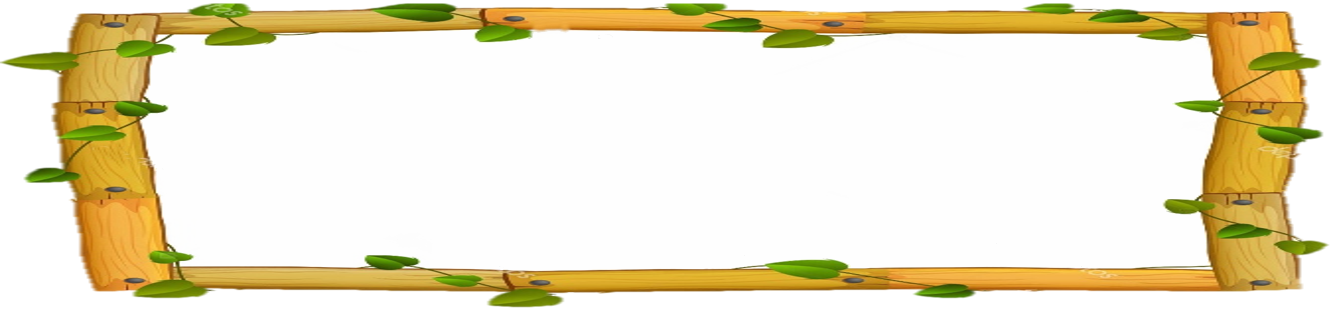 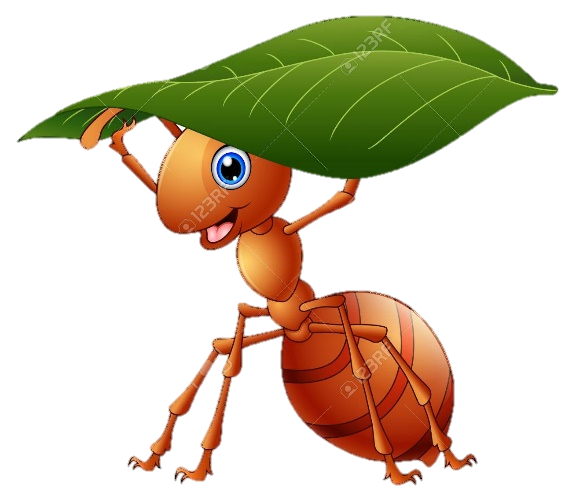 Đáp án
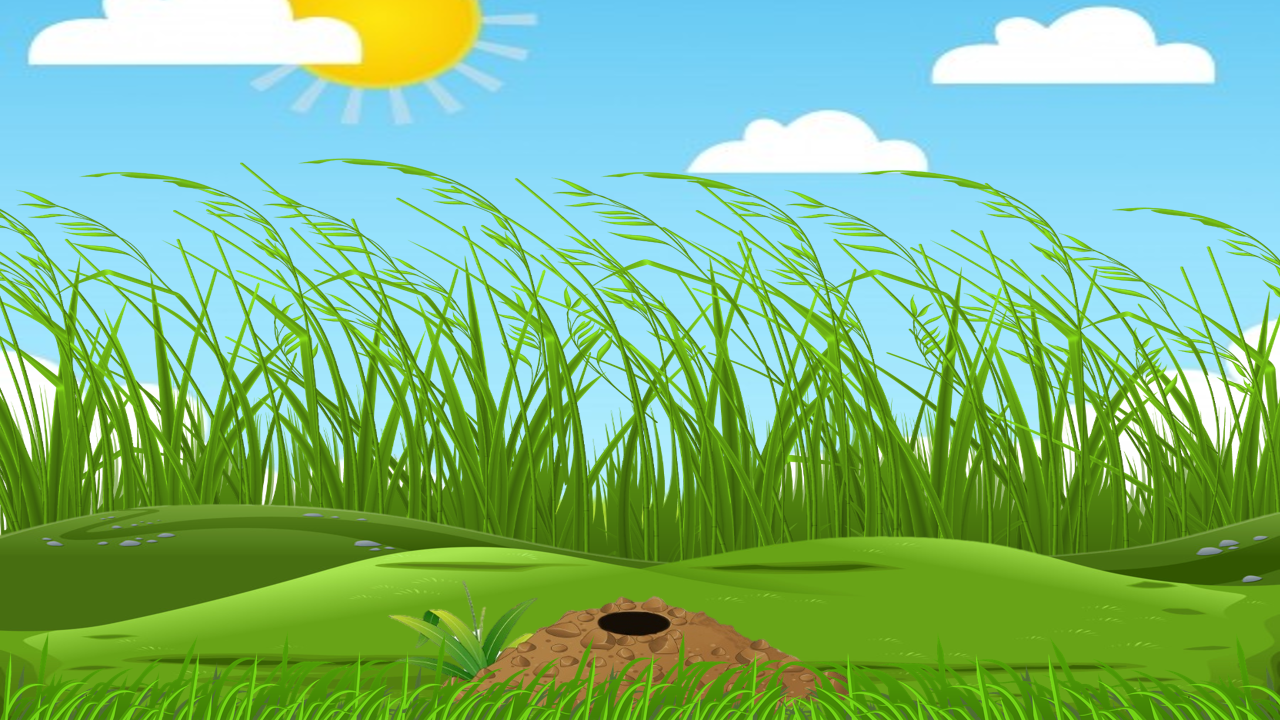 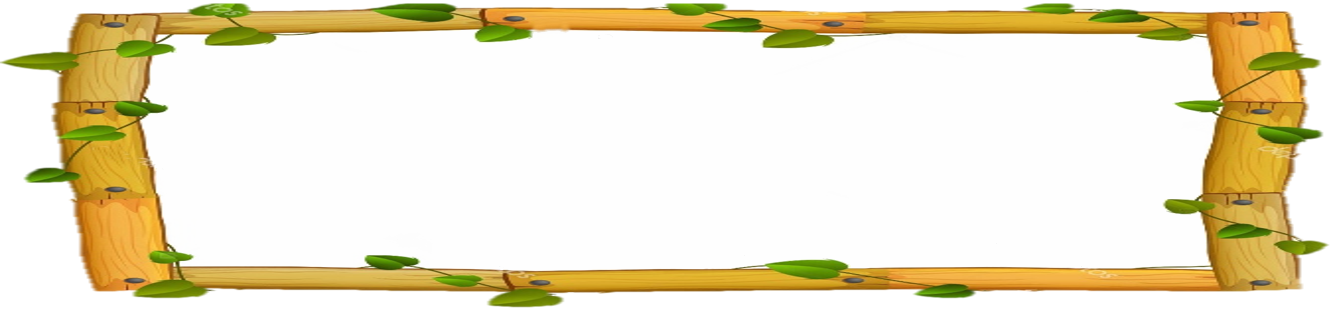 6
Thầy cô điền câu hỏi ở đây
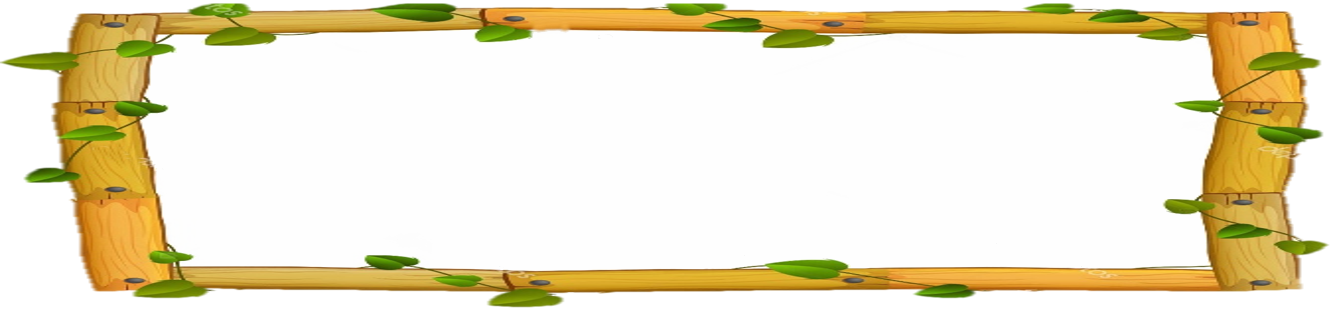 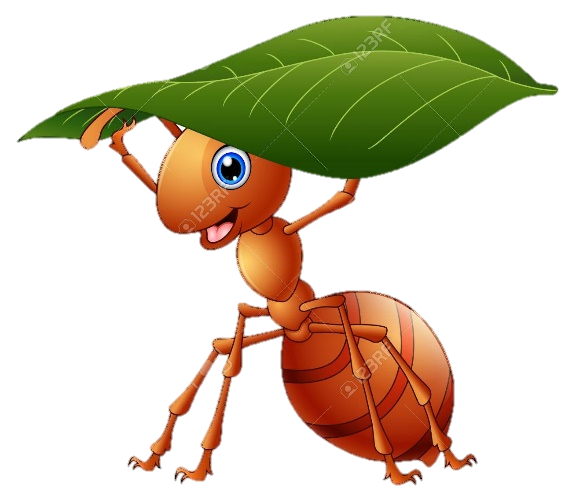 Đáp án
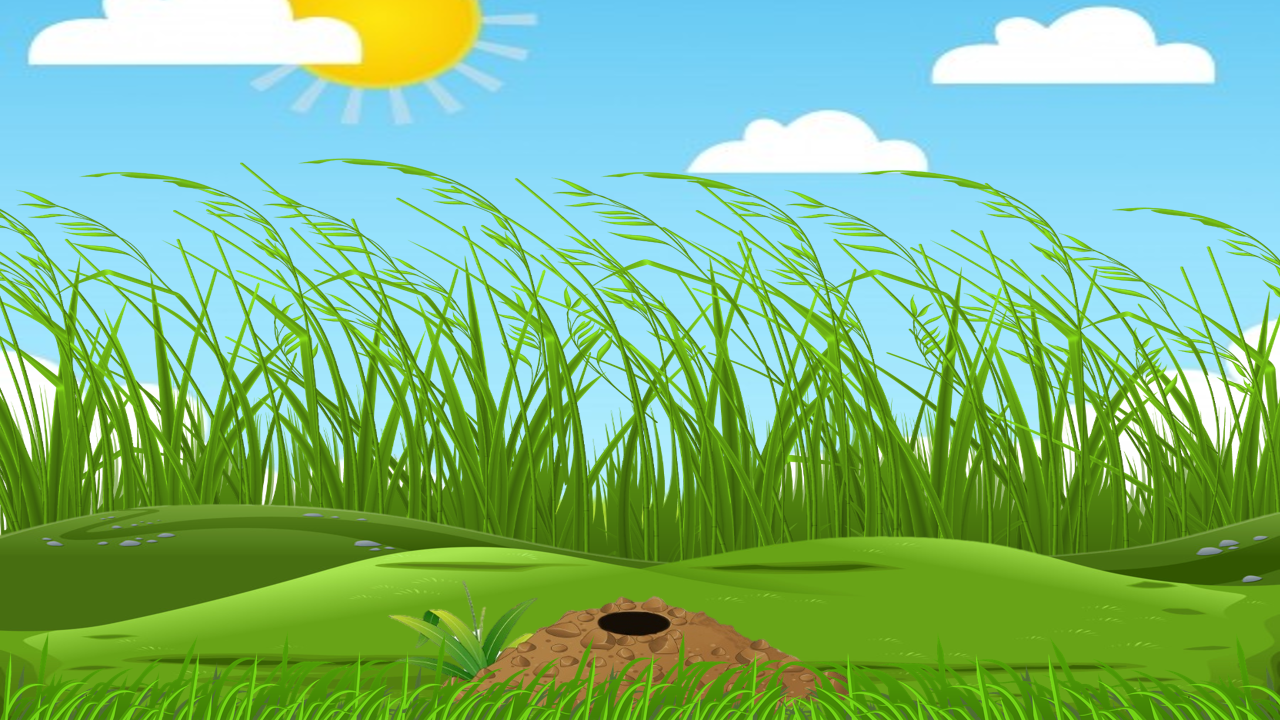 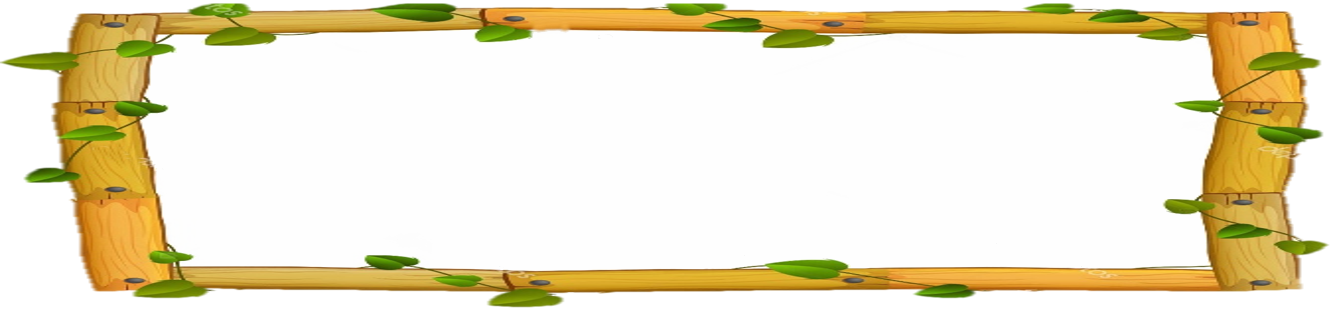 7
Thầy cô điền câu hỏi ở đây
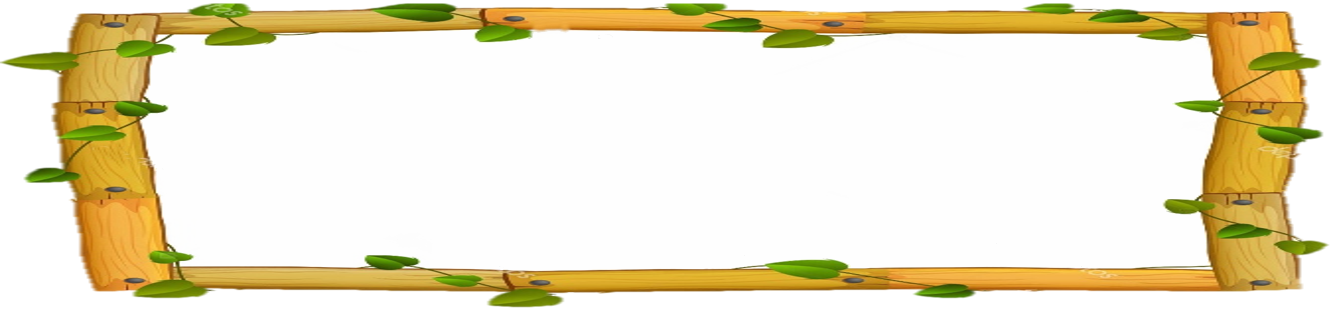 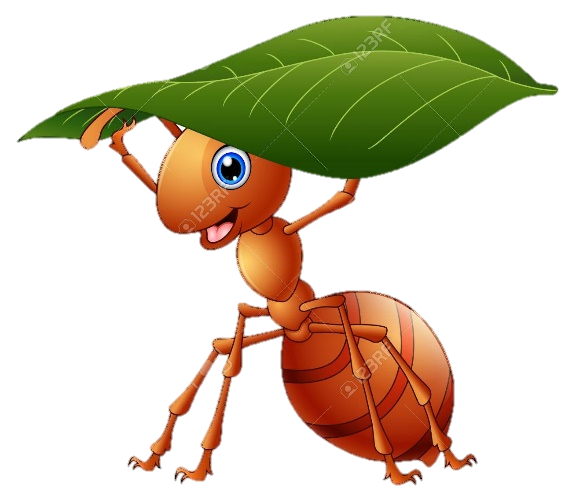 Đáp án
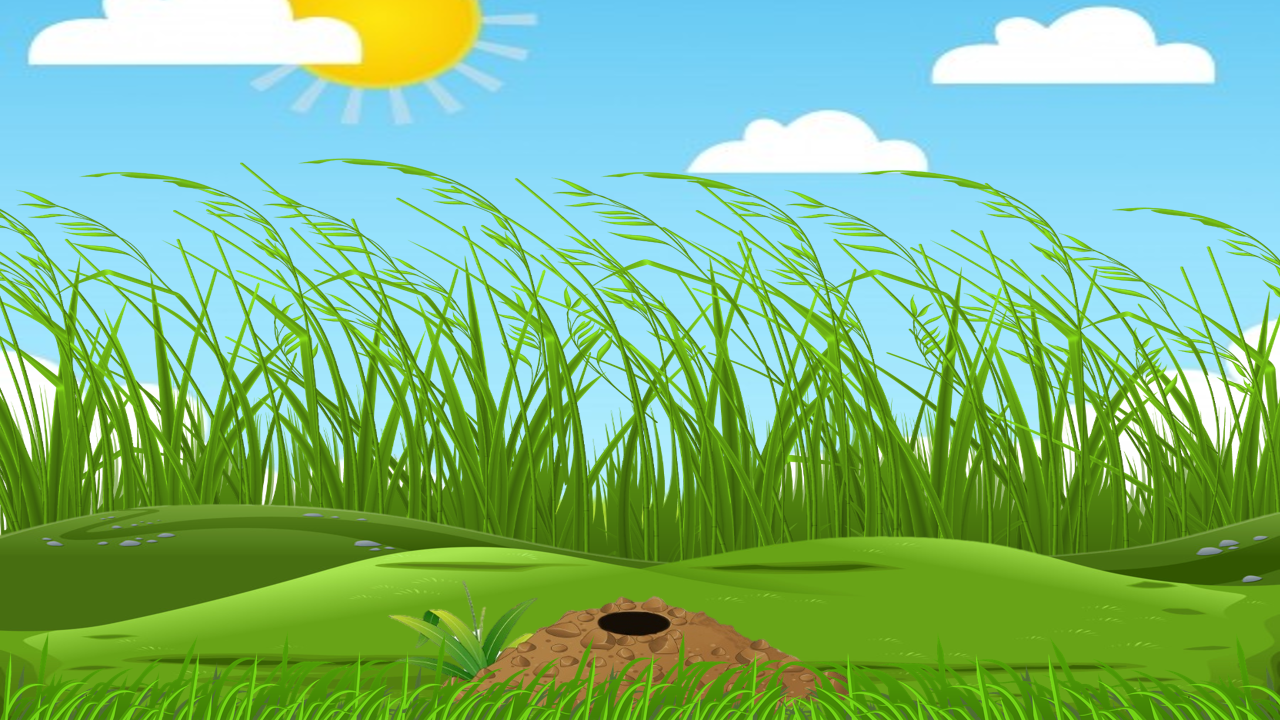 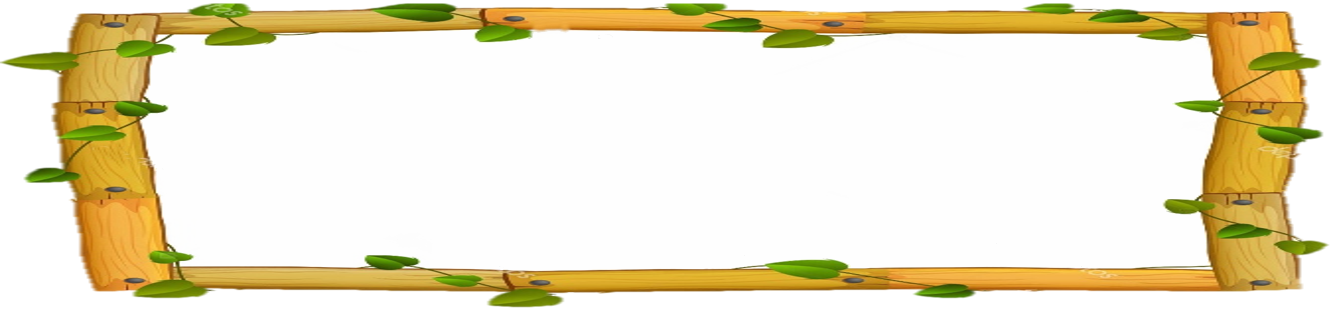 8
Thầy cô điền câu hỏi ở đây
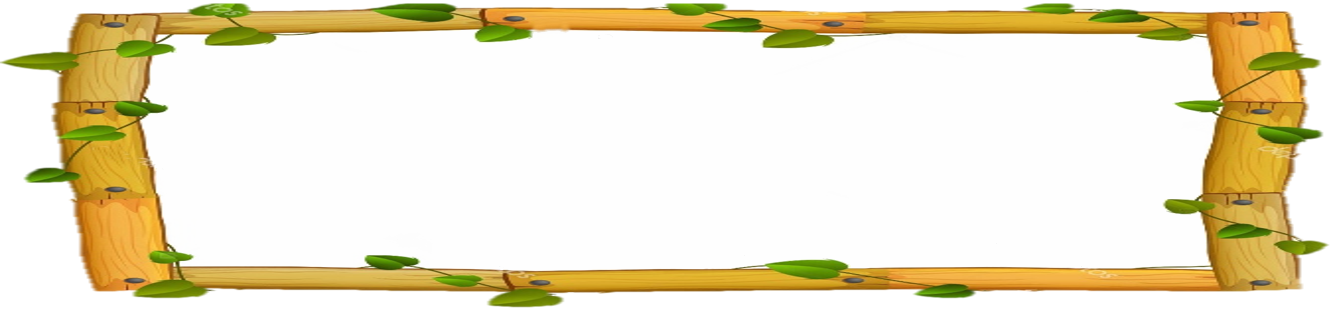 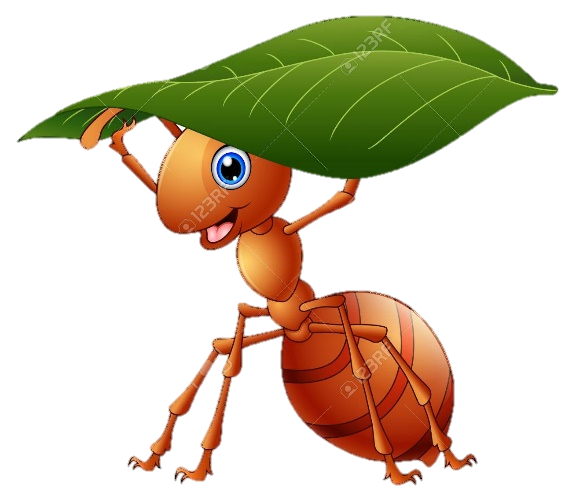 Đáp án
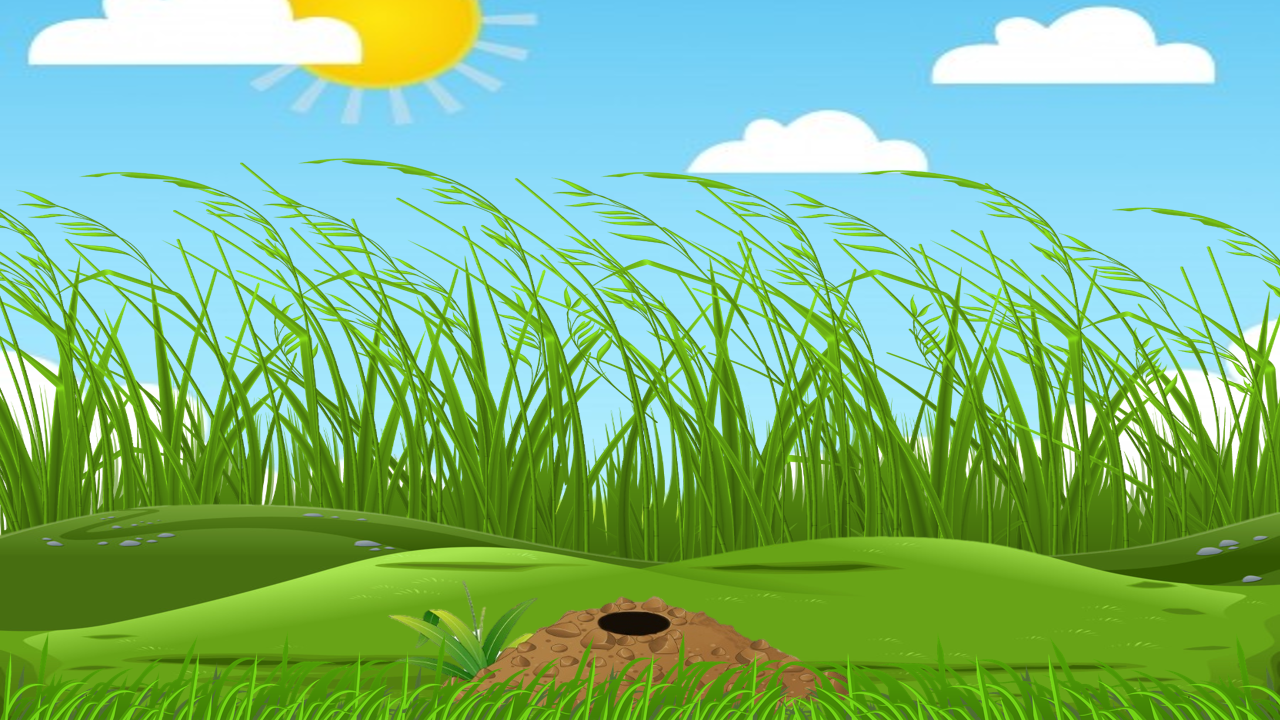 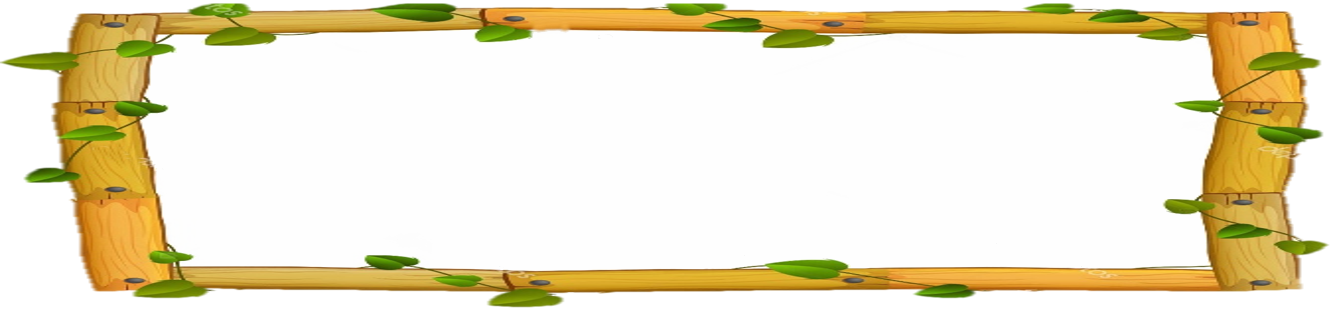 9
Thầy cô điền câu hỏi ở đây
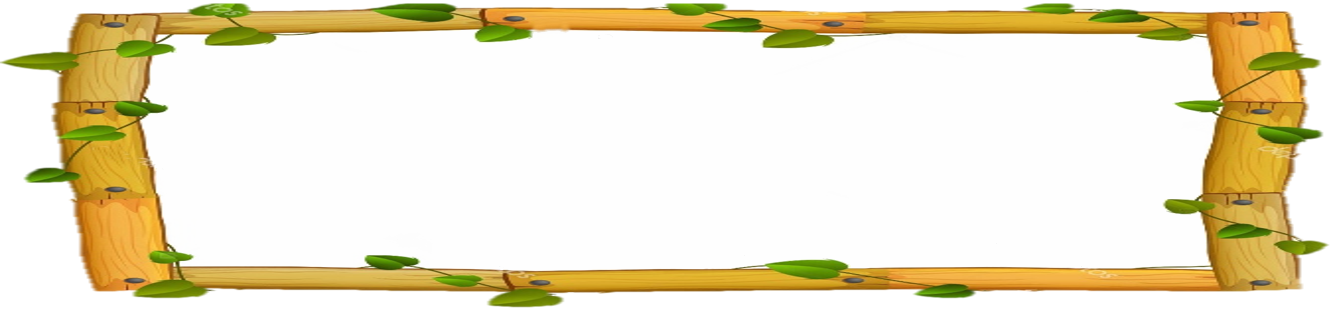 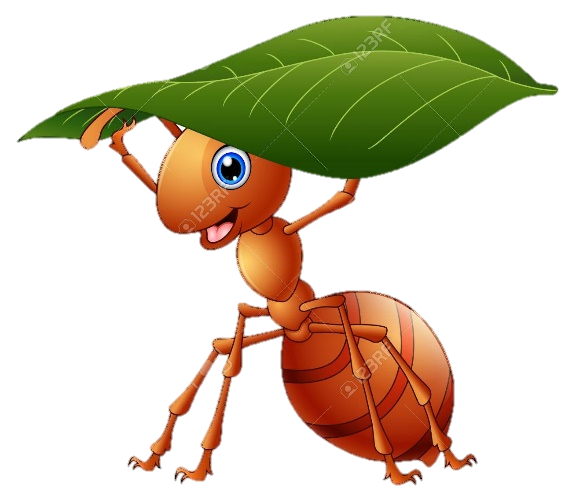 Đáp án
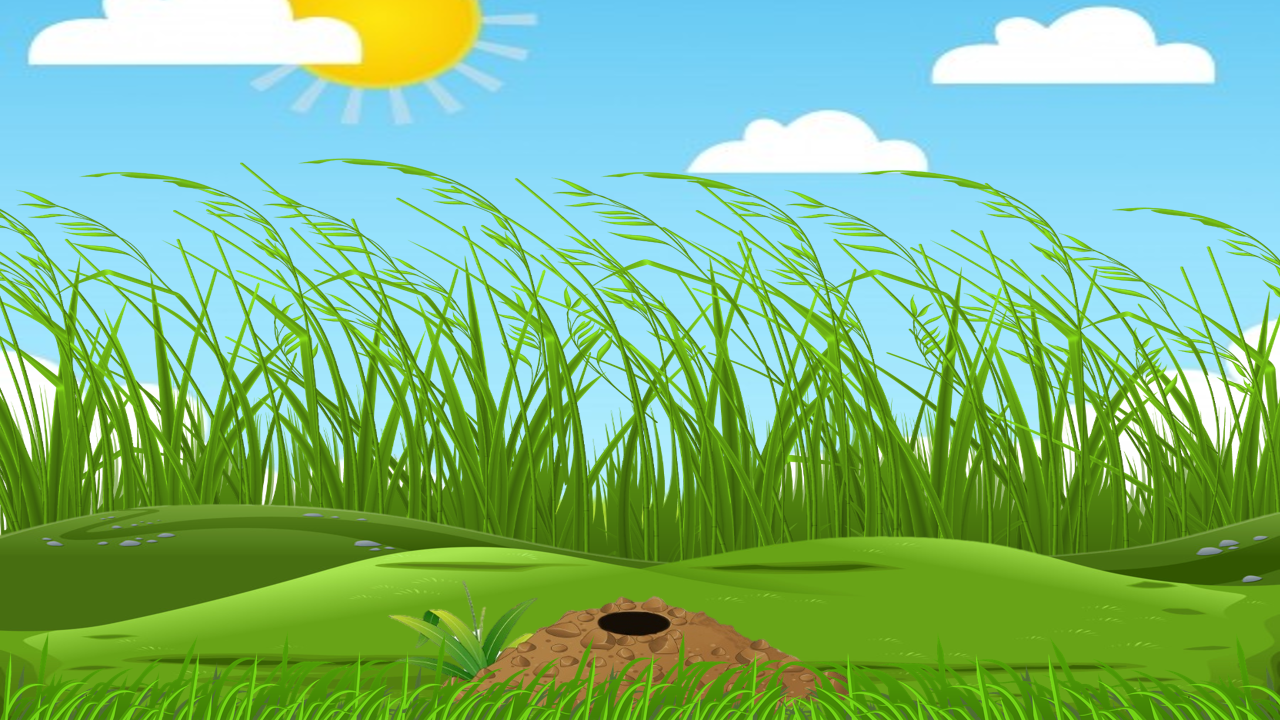 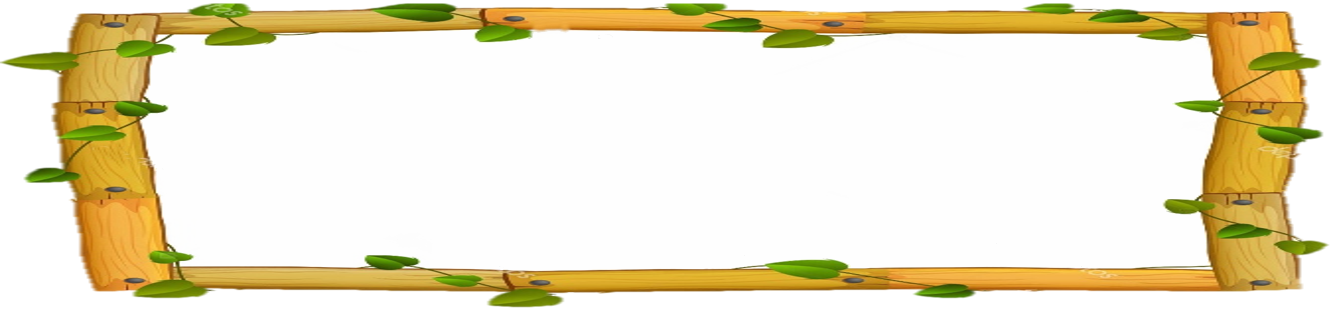 10
Thầy cô điền câu hỏi ở đây
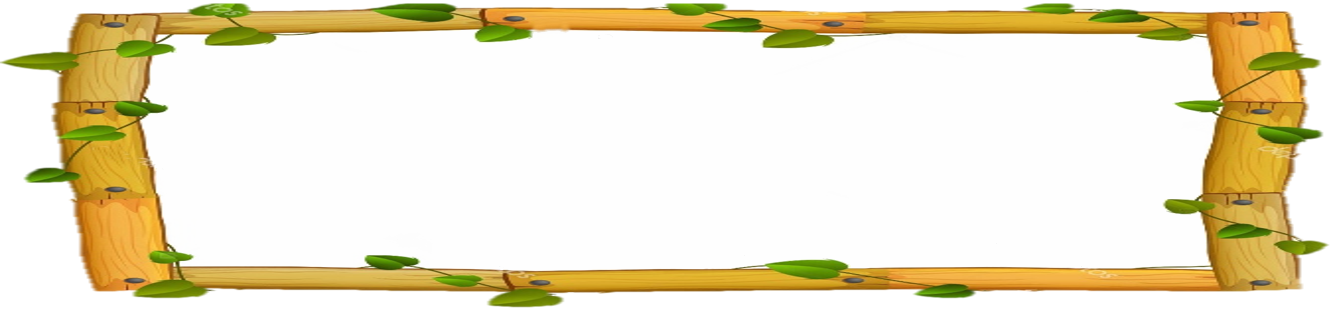 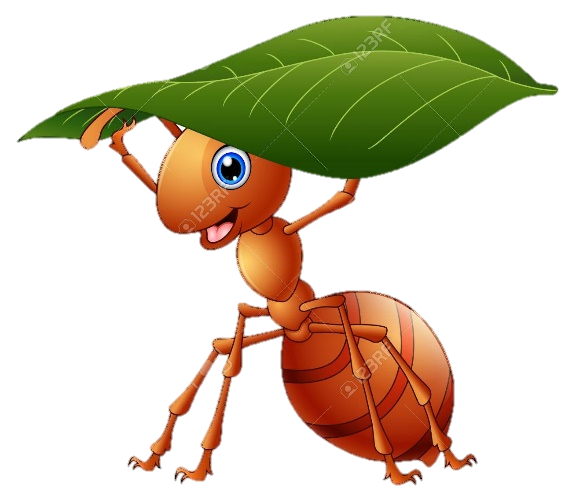 Đáp án
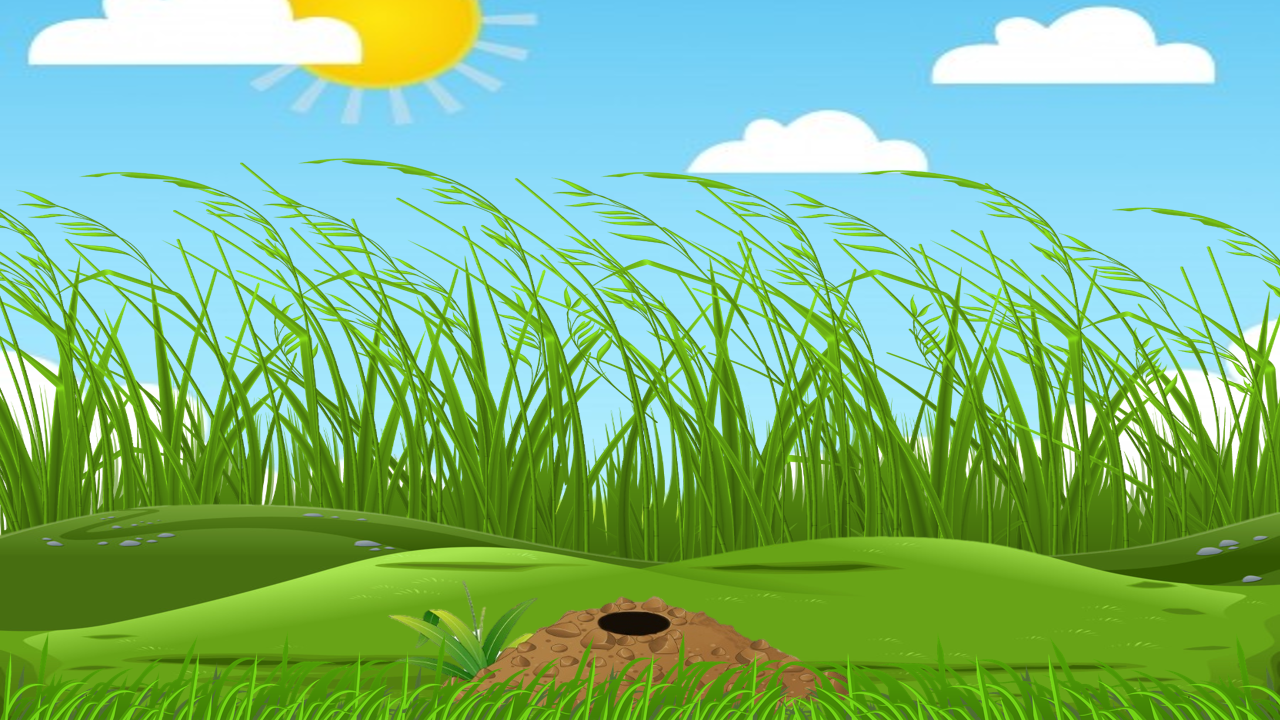 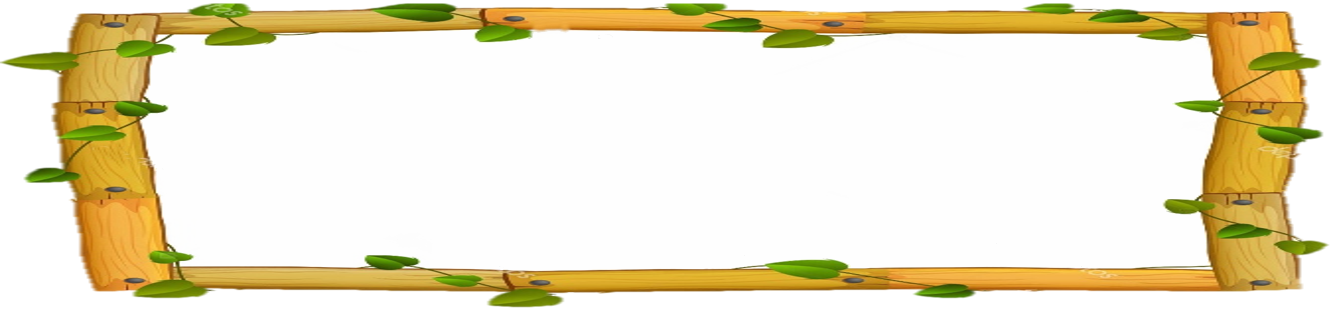 11
Thầy cô điền câu hỏi ở đây
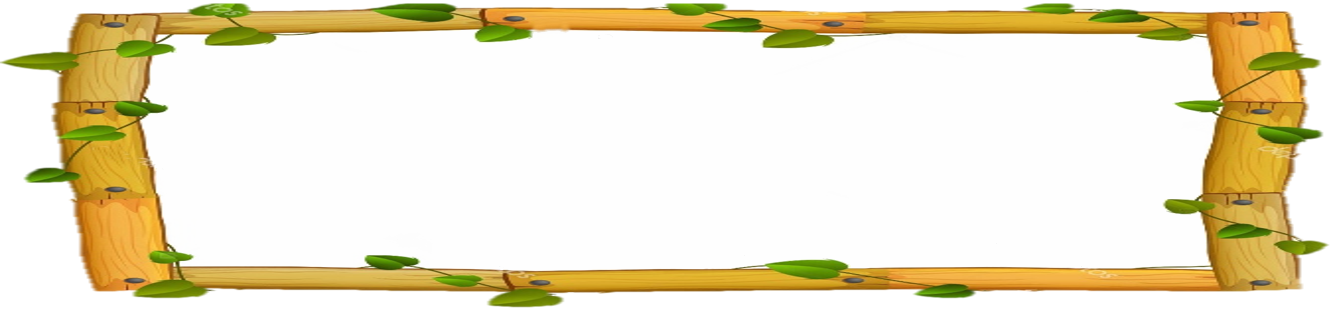 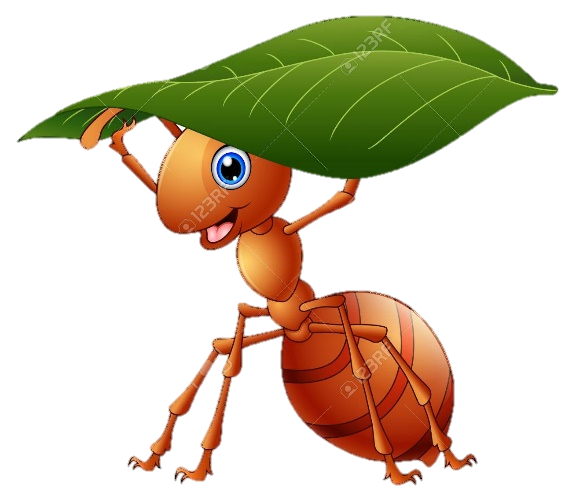 Đáp án
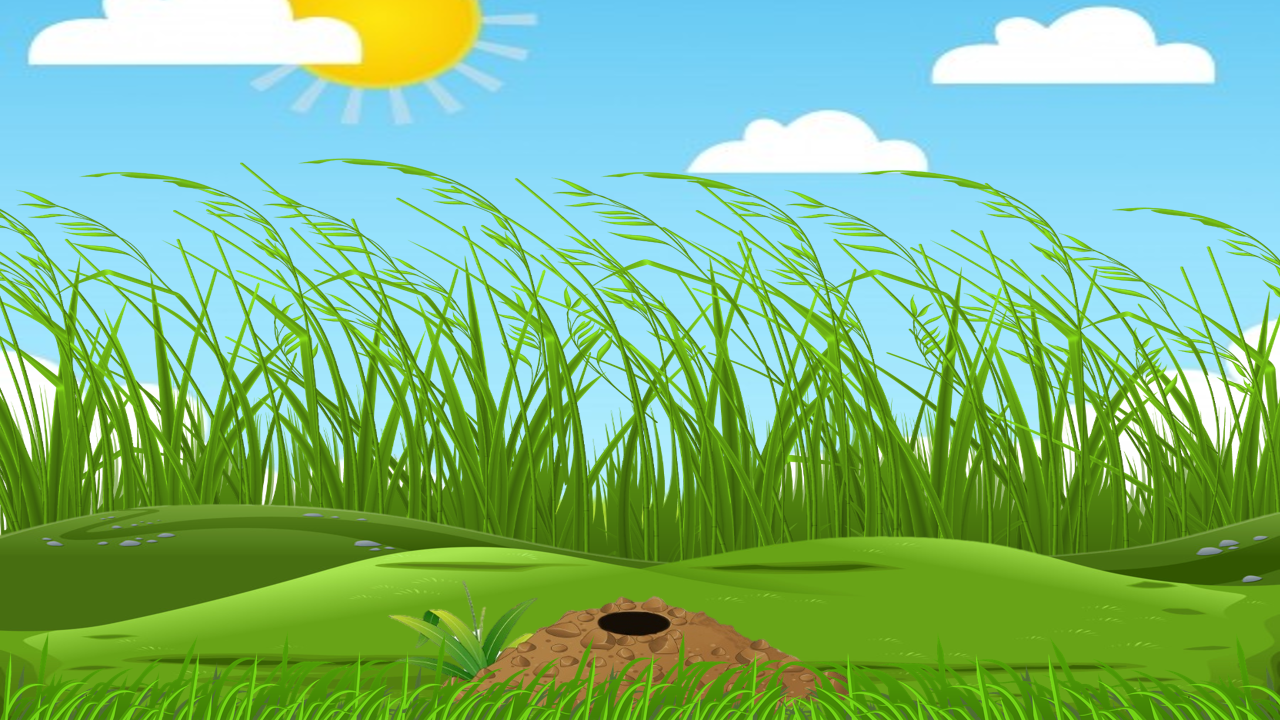 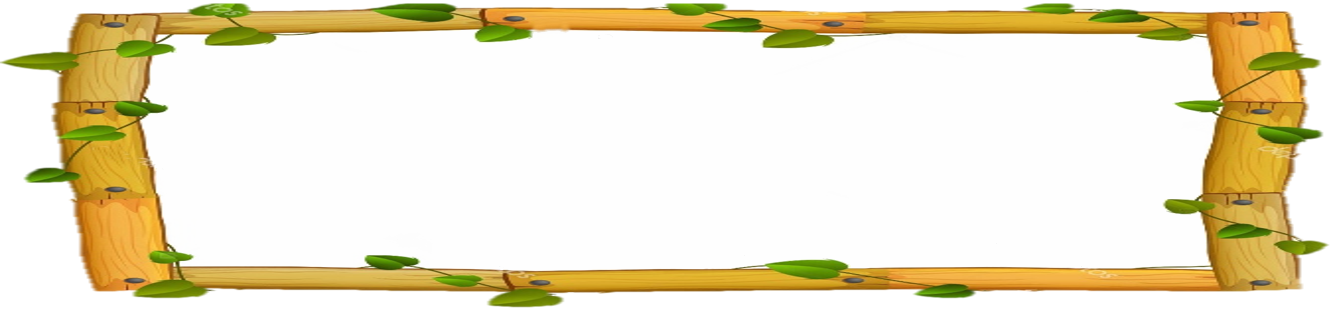 12
Thầy cô điền câu hỏi ở đây
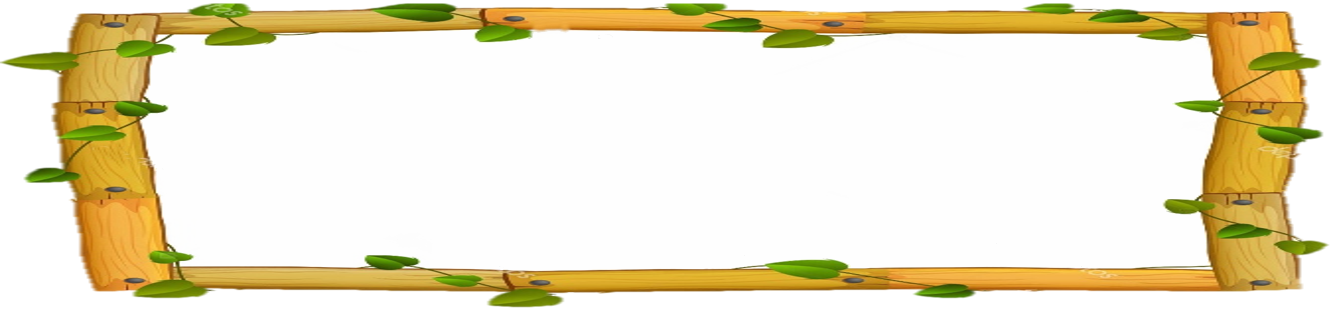 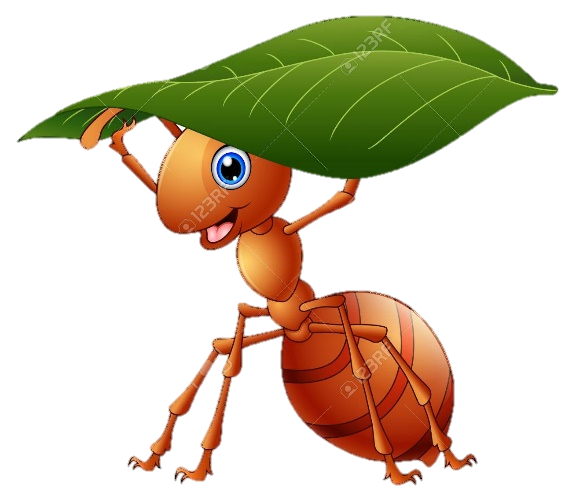 Đáp án